Veidojam savu bērnu vidusskolu!
Ogres 1. vidusskola
2019. gada 3. decembris
Darba kārtība
18.30 jaunais vidusskolas standarts. Ko tas nosaka un kā tiks īstenots Ogres 1. vidusskolā?

19.00 iejūtamies sešpadsmitgadnieka kurpēs. Kādas ir mūsu un mūsu bērnu izvēles?

19.20 vecāku diskusija - ieteikumi, redzējums un vēlmes.

19.50 sarunas kopsavilkums un turpmākie soļi.
Jautājumiem un līdzdalībai aptaujās!
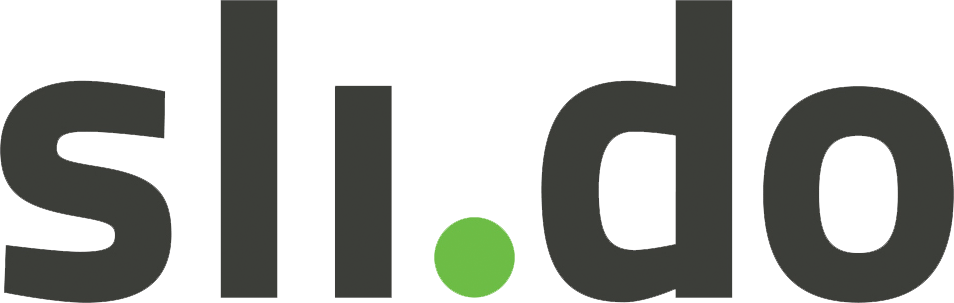 KALNASKOLA
Kāpēc nepieciešamas izmaiņas vidusskolas saturā un darba organizācijā?
Šobrīd vidusskolēni mācās vienlaicīgi mācās daudz mācību priekšmetus, līdz ar to:
zūd iespēja iedziļināties tajos mācību priekšmetos, kas sevišķi interesē;
skolēna mācību pieredze ir saraustīta, fragmentēta;
katrā mācību priekšetā apgūtais zināšanu un prasmju apjoms nav pietiekams, lai iestātos labākajās ārzemju augstskolās.
Skolēniem ir maza iespēja ietekmēt savu izglītības ceļu.
Mācību saturs tiek atjaunots reizi desmit gados.
Vidējās izglītības pakāpes loma
Vidējās izglītības pakāpes loma ir iespēja iedziļināties atbilstoši jaunieša interesēm un nākotnes mērķiem

padziļinot un vispārinot pamatizglītībā apgūto (10./11. klase), 

mācoties dziļāk, šaurākā mācību jomu lokā (11./12. klase).
Obligātā mācību satura ietvars
[Speaker Notes: Atgādinām, ka satura ietvars tas pats no pirmsskolas līdz vidusskolai.]
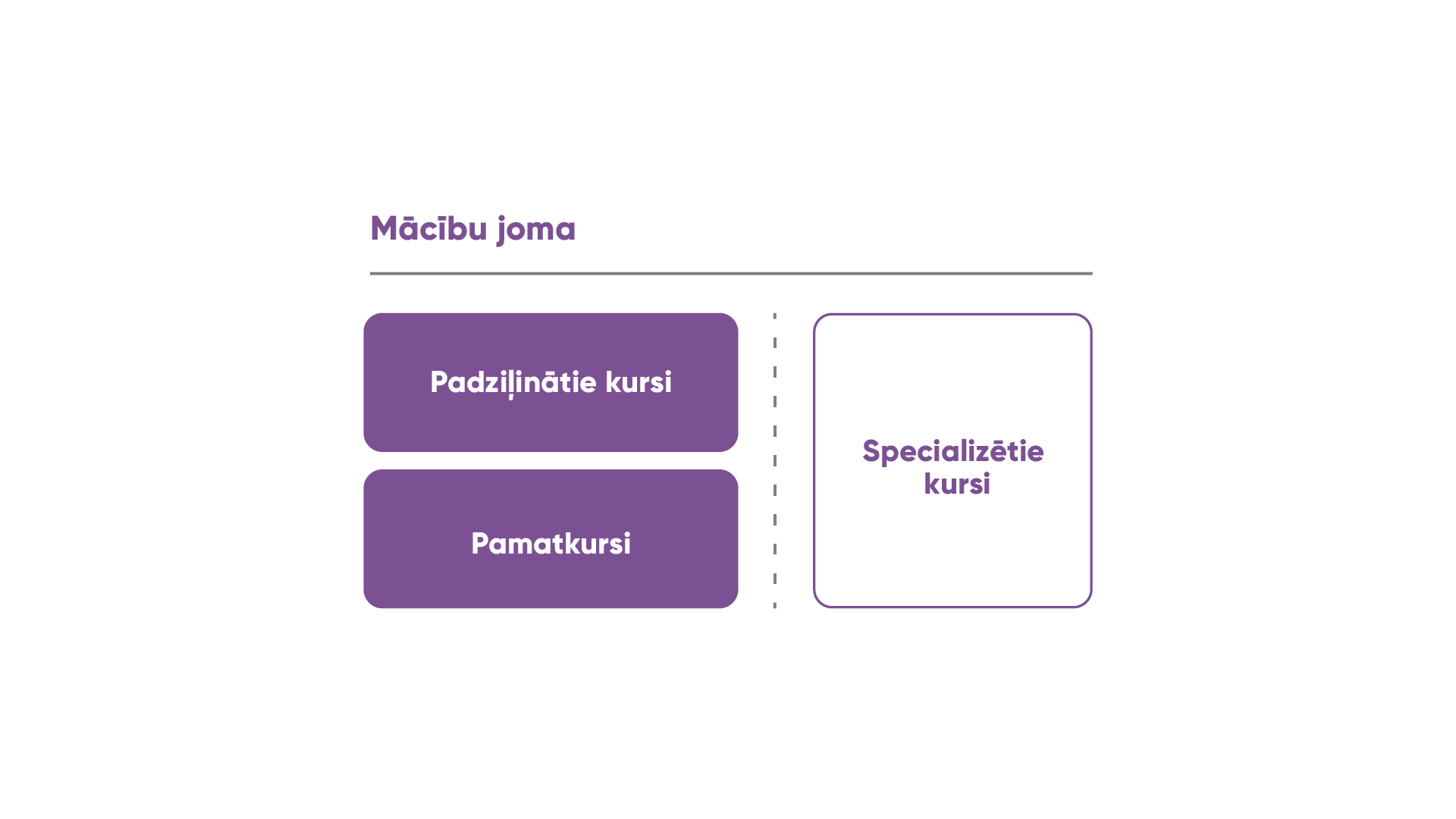 [Speaker Notes: Sākumā visi mācās visu – visas jomas, taču ir izvēle – kaut ko mācoties mazāk kaut ko citu var mācīties vairāk.]
Mācību satura apguves līmeņi
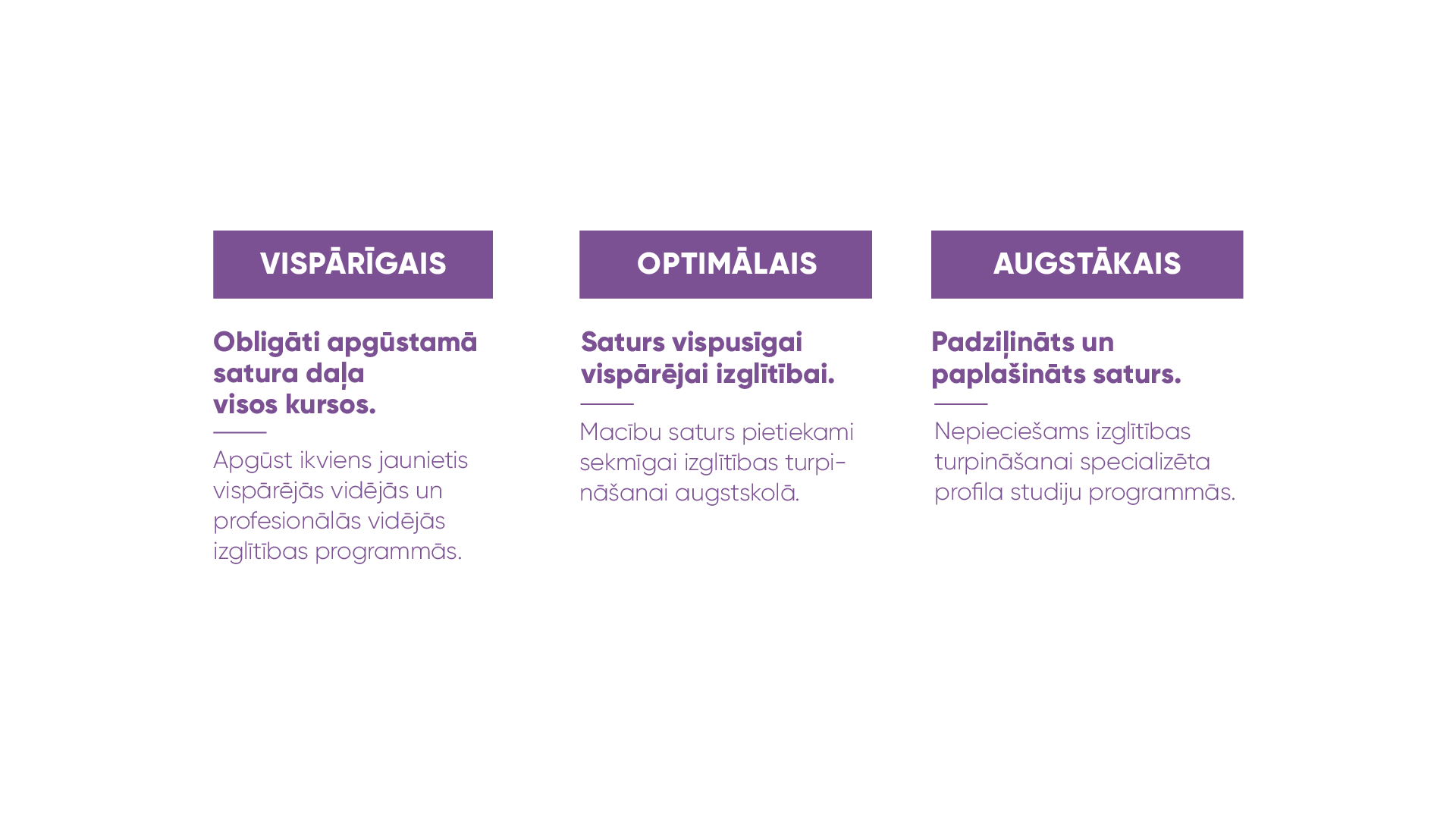 [Speaker Notes: JURIJS LABO

Zane:

Labojam optimālo līmeni. Liekam punktu aiz Saturs vispusīgai vispusīgai izglītībai.Tad zemsvītru kā abos pārējos līmeņos. Tad neboldētu tekstu ar jaunu teikumu: Pietiekami sekmīgai izglītības turpināšanai augstskolā.]
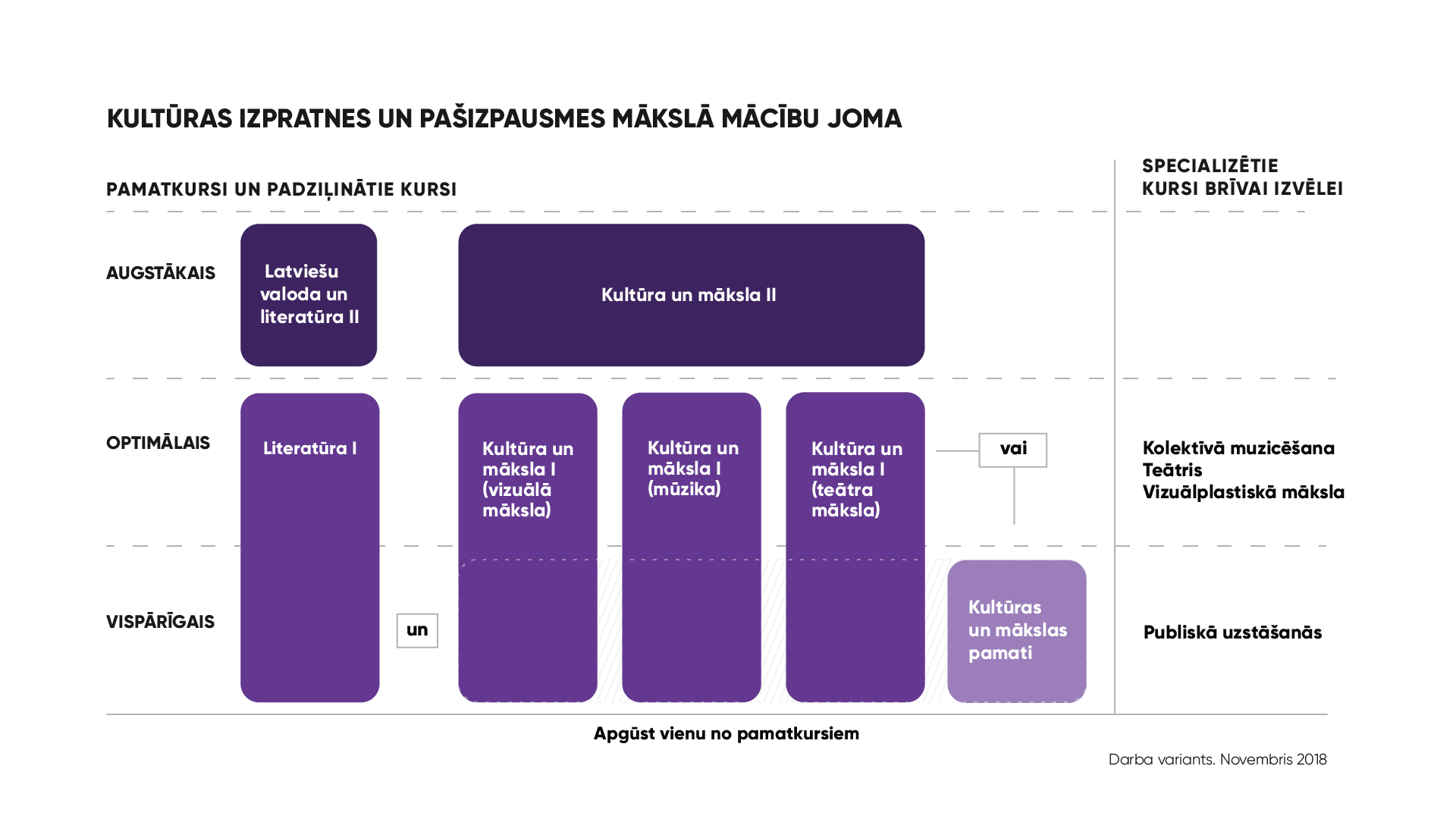 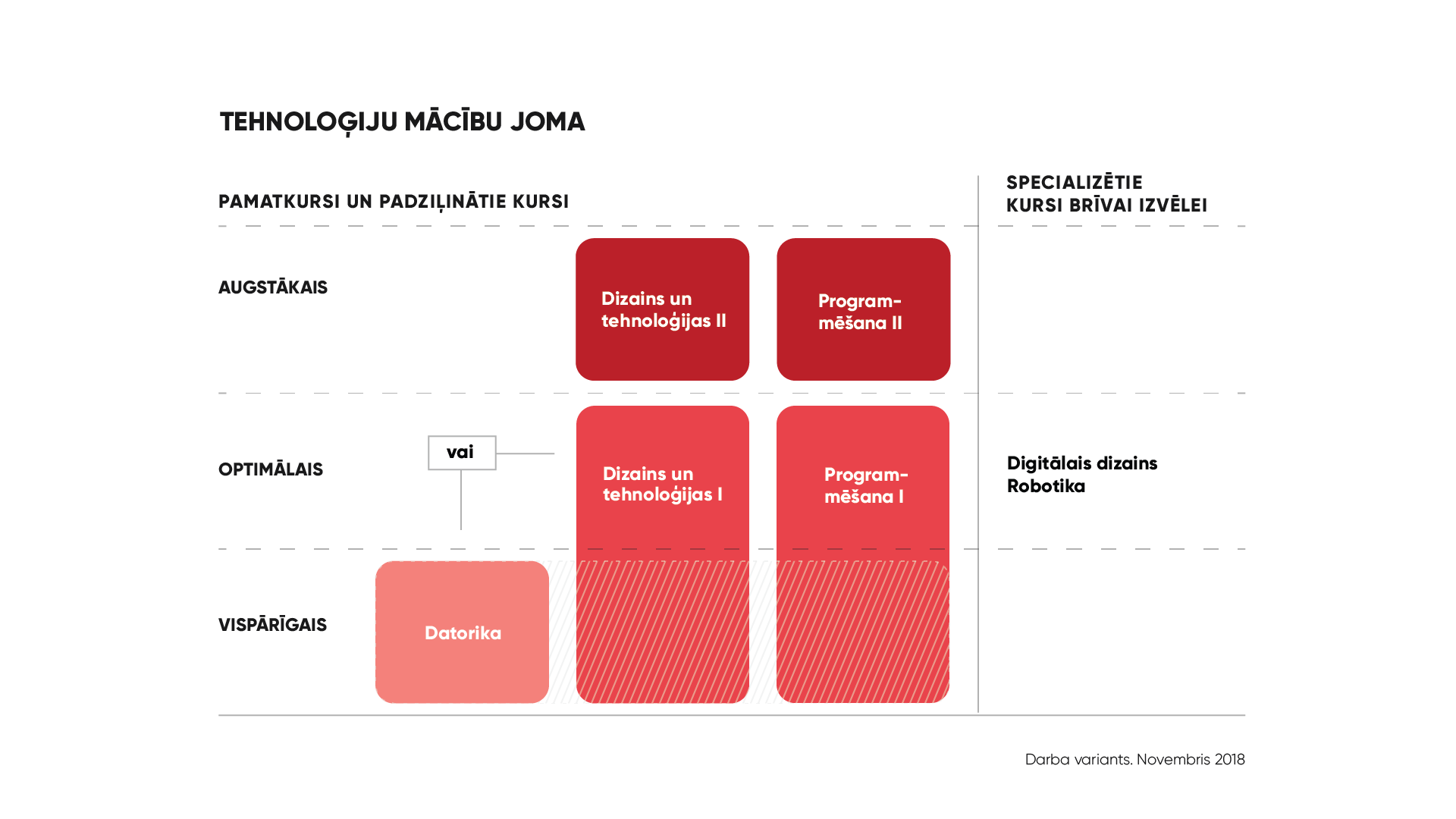 Vispārējās vidējās izglītības ieguvei skolēns1.Apgūst mācību saturu trīs gadus, mācoties 36 mācību stundas nedēļā (kā šobrīd)
[Speaker Notes: Šis ir vienkāršots izteikums. Te var runāt par stundu skaita range, kas mums ir: 3360 - 3780]
Vispārējās vidējās izglītības ieguvei skolēns 2.Apgūst pamatkursus visās mācību jomās
Vispārējās vidējās izglītības ieguvei skolēns 3.Apgūst 3 padziļinātos kursus;Saistībā ar vienu no tiem –īsteno un aizstāv patstāvīgupētniecības, jaunrades vai sabiedrisko darbu
Vispārējās vidējās izglītības ieguvei skolēns 4.Latviešu valodā (vismaz optimālajā līmenī);Svešvalodā (angļu, vācu vai franču – vismaz optim. līmenī);Matemātikā (vispārīgajā, optimālajā vai augstākajā);divos no padziļinātajiem kursiem (augstākajā līmenī).
Citas jaunā modeļa iespējas
Iespēja mācību saturu organizēt modulāri.
Iespēja atsevišķus kursus vai to daļas īstenot Eiropas savienības valodās.
Iespēja atsevišķus kursus vai to daļas īstenot sadarbībā ar partneriem.
Iespēja pielīdzināt skolēna ārpusskolas pieredzi.
Ogres 1. vidusskolas ceļš
Iespēja katram skolēnam izveidot savu individuālo plānu:
izvēlēties 3 no 8 skolas piedāvātajiem padziļinātajiem kursiem;
izvēlēties 1 vai 2 no skolas piedāvātajiem specializētajiem kursiem;
iespējams, izvēlēties kādu jomu, kuru apgūt vispārīgā, ne optimālā līmenī.
Mācību procesa modulāra organizācija - tiecamies uz ne vairāk kā 8 mācību priekšmetiem nedēļā.
Sadarbība ar partneriem kursu vai kursu daļu nodrošināšanā.
Ogres 1. vidusskolas izvēles
Kurus 8 no 12 padziļinātajiem kursiem īstenot?
Kurus 3 - 4 specializētos kursus īstenot?
Vai un kurās jomās piedāvāt vispārīgā līmeņa pamatkursus?
Vai un kurus kursus vai to daļas īstenot sadarbībā ar citiem partneriem?
Kā veidot modulāro apmācību?
Kā veidot klases vai grupas jaunajā situācijā?
Citi jautājumi.
Iejūtamies sešpadsmitgadnieka lomā!
Mūsu skolas 9. klašu skolēnu un vidusskolēnu aptaujas rezultāti
Skolēnus interesējošie specializētie kursi
Japāņu valoda, jurisprudence, psiholoģija, autoskola, ēst gatavošanu, itāļu valoda, anatomija, politika, sports, dejas, arhitektūra, teātris un drāma, kulturoloģija.
Mācību priekšmeti, kurus skolēni vēlētos mācīties iespējami mazā apjomā
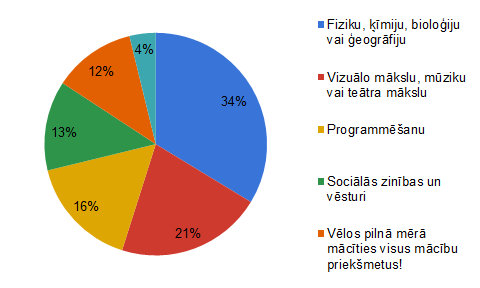 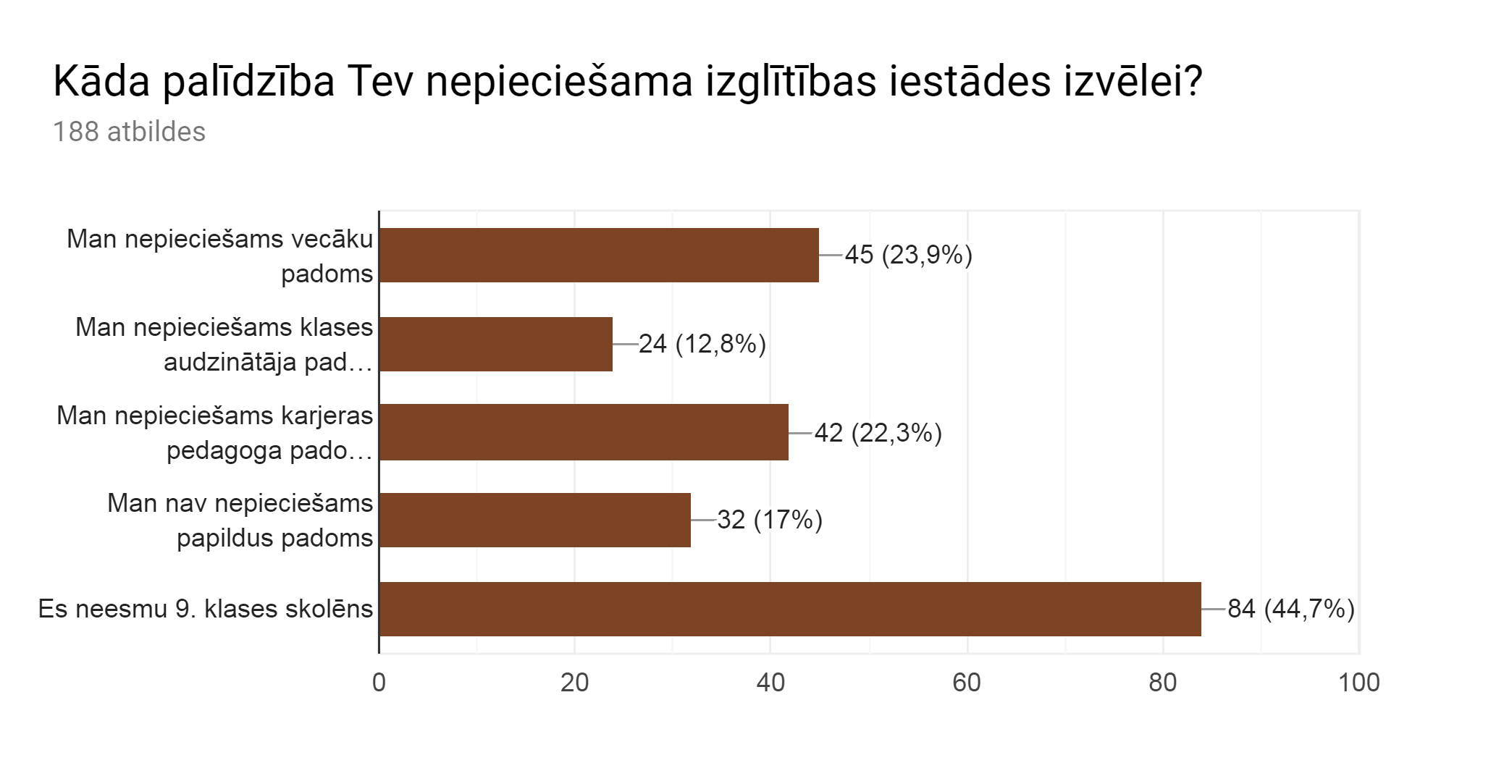